James 2:14-26
Common Ground Question…
In this section, James highlights the faith of Abraham and of Rahab to teach us about saving faith. If you were teaching a friend about saving faith vs. dead faith, who else from the Bible would make a great example of real faith?
[Speaker Notes: Suffering (James 5:13)
Illness (James 5:14)
Poverty (James 2:2)


Famine/Weather Disasters/Storms (James grew up in Galilee too)]
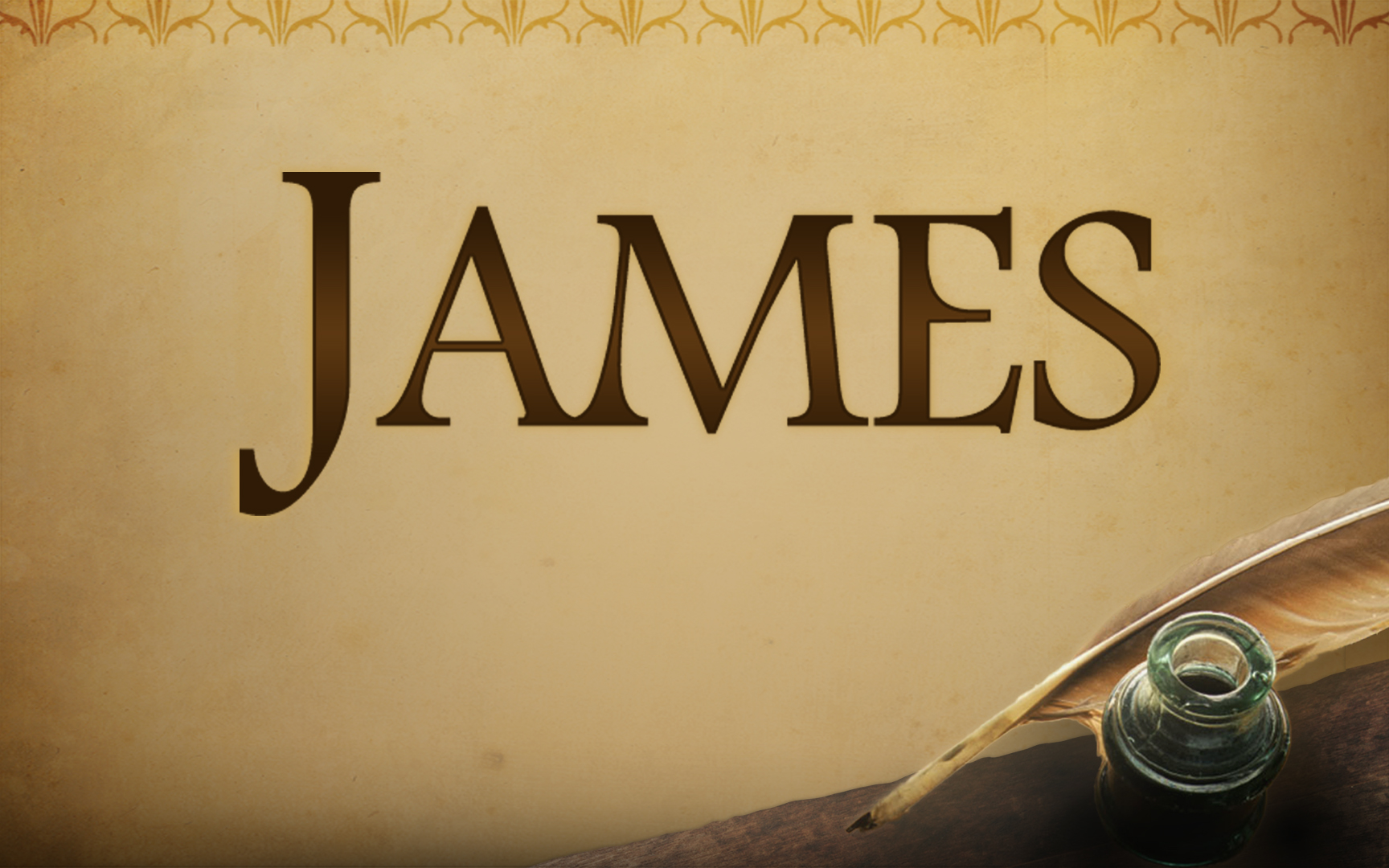 Practical Christian Living
Wholehearted Devotion to Jesus
Lesson Six • James 2:14-26
Larry Brown & Phillip Shumake
Embry Hills church of Christ
July – September 2023
OUTLINE OF JAMES
Chapter 1 - Stand With Confidence

Chapter 2 - Stand With Compassion

Chapter 3 - Speak With Care

Chapter 4 - Submit with Contrition

Chapter 5 - Share With Concern
3
[Speaker Notes: CHAP 1 - CONFIDENCE
Trials – There are benefits in trials
Temptations – God only gives what is good, Know that
The gospel can “keep your souls saved”
Therefore – you must be doers of the word
CHAP 2 – COMPASSION
Showing favoritism is sinful (poor vs rich)
Saving , true faith should move you to action
CHAP 3 – CARE
We all need to learn to control our tongues
Practice what you preach
CHAP 4 – CONTRITION (REPENTANCE)
Whose will do you seek? You own or God’s
Submit to God, Serve God, Be a Friend of God and not of this world
Draw near to God, Humble yourself to God
CHAP 5 – CONCERN
Share in possessions – wealth will rot
Share in patience – Job
Share in prayer]
JAMES CHAPTER 2
Accept Others (2:1-13)
Courtesy To All (1-4)
Compassion For All (5-9)
Consistency In All (10-13)
Assist Others (2:14-26)
Expression of True Faith (14-17)
Evidence of True Faith (18-20)
Example of True Faith (21-26)
[Speaker Notes: 1:2-12 – TRIALS
Attitude in Trials
Advantage in Trials
Assistance in Trials

1:13-18
Source of Temptations – From our own desires
Steps in Temptations – Lust, Enticed, Conception = Sin = Death
Solution for Temptations – Word of Truth.  God gives only good and perfect

1:19-27 (key to how we respond to trials and resist temptations
Reception of the Word
Respond to the Word
Resignation to the Word]
James 2:14-26
Expression of True Faith
Remember The Context…
The “Royal Law” is Doing, not just Saying
James 1:22 - be doers and not hearers only
James Raises Two Questions; (14)
What does it profit to say you have faith, but do not have works?
Can that faith save you?
Is Faith Expressed In What We Profess?   - or - Is Faith Expressed In What We Do?
James 2:14-26
Evidence of True Faith
Key Term: “Works” - Expresses obedient faith with no thought of merit or perfect law keeping
Phil 2:12 - Work out your own salvation
John 6:28-29 - Faith is a work
Key Term: “Dead” - Faith Without Works Is Dead (20)
Dead – Barren, Idle, Unproductive
James 2:14-26
Common Ground Question…
In this section, James describes the “dead” faith of someone who does not help a brother or sister in urgentneed of food. What actions today might we neglect that reveal an equally “dead” faith?
[Speaker Notes: Suffering (James 5:13)
Illness (James 5:14)
Poverty (James 2:2)


Famine/Weather Disasters/Storms (James grew up in Galilee too)]
James 2:14-26
Evidence of True Faith
The faith that James commends in this section is the same type of faith that Paul praises, a faith which is obedient that actively seeks to do the will of God (Romans 4:18-22; 1:5). Neither is James saying that there are things we must do to earn our salvation, for James believed in the grace of God just as much as the other apostles (2:12-13; 4:6-8; 5:20). 
The "works" mentioned in this epistle are simply another way of saying a faith that works or a faith that is active. The works under consideration are not works of the Law of Moses (Romans 4:2ff), or works of human invention (Titus 3:5). 
What James is discussing in this chapter could be seen as a commentary on what Jesus said in Matthew 7:21, "Not everyone who says to Me,'Lord, Lord,' will enter the kingdom of heaven; but he who does the will of My Father who is in heaven."
[Speaker Notes: This section is simply one more way of illustrating the vanity of merely being a hearer of the word and not a doer. They are another example of "vain religion" (1:26). 

Woods notes, "It should be apparent to the most casual reader that Paul and James are discussing two different kinds of works in these passages (Ephesians 2:8-9; James 2:21-22). 

Paul refers to works which are excluded from God's plan to save; James discusses works which are included in it" (p. 131).]
James 2:14-26
Evidence of True Faith
“A popular explanation among evangelicals is that we are justified before God by faith alone, and we are justified before men by works of faith that they can see.”
That’s not exactly what James says. When speaking of faith in the absence or works James asks, “Can that faith save him?” (2:14). Whatever else may be said of James’ contrasts, this is definitelya salvation issue.”
IMPORTANT REMINDER:
When Correcting An Error, We Must Not Over-Correct!
[Speaker Notes: This section is simply one more way of illustrating the vanity of merely being a hearer of the word and not a doer. They are another example of "vain religion" (1:26). 

Woods notes, "It should be apparent to the most casual reader that Paul and James are discussing two different kinds of works in these passages (Ephesians 2:8-9; James 2:21-22). 

Paul refers to works which are excluded from God's plan to save; James discusses works which are included in it" (p. 131).]
James 2:14-26
Examples of True Faith
Abraham - was willing to offer Isaac.
Paul uses this same argument to show that Abraham was justified BEFORE circumcision - therefore the law of Moses had nothing to do with his justification
Abraham’s “faith” and “works” cooperated with each other for his justification.
Rahab – received the messengers and sent them out.
Jesus challenged us to think about how we receiveothers in need. Matthew 25:31-46
James 2:14-26
We Must Not Hold Foolish Ideas About Faith.
“Faith” Is Not An Excuse To Avoid Helping Others“…if someone says he has faith, but he has no works…”
“Faith” Is Not A Collection of Academic Facts“…faith without works is useless…dead by itself…”
“Faith” Is Not An Ungrounded Leap“Abraham believed God…called the friend of God”
“Faith Alone” Does Not Save“Can that faith save him?”  “a man is justifiedby works and not by faith alone.”
[Speaker Notes: We need to see James purpose for his original audience.  He is correcting misunderstandings about Faith.

That is extremely useful today, because we deal with people who misunderstand faith all the time.  But we need to remember that James ismaking a clear and bold argument that applied then and still applies today.

It corrected problems of apathy and confusion then.  And it will still do the same today.]
The Bottom Line:
Real Faith Always Inspires Real Action.
Saving Faith Is More Than Spoken Words“Go in peace, be warmed and be filled…”
Saving Faith Is More Than Knowledge or Fear“…the demons also believe, and shudder…”
Saving Faith Is Always Joined With Works“I will show you my faith by my works…”“Abraham our father…Rahab the harlot”
[Speaker Notes: I CHOOSE TO IMITATE LIVING FAITH:
James covers some pretty conceptual stuff in this section, so rather than just tell us the theological basis for this choice: He shows us people who have made the RIGHT CHOICE!
Living faith will exercise our abilities to bless them.

From historical Giants of faith with every advantage, to relatively obscure with loads of baggage.  The Bible is busting at the seems with people of living faith...we must follow this example.

Real faith always inspires real action.
Dead body and a dead faith: neither have movement, action, vitality.

Just because we aren't saved by works doesn't mean we can have faith without them.  Good works always follow living faith.]
James 2:14-26
Good Works Always Follow Living Faith.
Faith Actively Shows Love For One Another
Faith Actively Fosters Friendship With God
“…a brother or sister is without clothing and in need of daily food”
“…called the friend of God…”
Faith Actively Obeys God Year After Year
“…as a result of the works, faith was perfected…”
Faith Actively Responds, Even In Ignorance
“…sent them out by another way"
[Speaker Notes: I CHOOSE TO IMITATE LIVING FAITH:
James covers some pretty conceptual stuff in this section, so rather than just tell us the theological basis for this choice: He shows us people who have made the RIGHT CHOICE!
Living faith will exercise our abilities to bless them.

From historical Giants of faith with every advantage, to relatively obscure with loads of baggage.  The Bible is busting at the seems with people of living faith...we must follow this example.

Real faith always inspires real action.
Dead body and a dead faith: neither have movement, action, vitality.

Just because we aren't saved by works doesn't mean we can have faith without them.  Good works always follow living faith.]
James 2:1-26
Chapter Two: Review of Main Ideas
How should I treat people who come to worship?
Welcome All With Kindness, Whether Rich or Poor.
Why should I show no partiality?
The Royal Law Charges Me To Love My Neighbor. Prejudice Is Sinful.
What does God desire?
For Christians to Speak & Act with Great Mercy To All.
What Kind of Faith Saves?
A Living & Active Faith That Assists Saints In Need.
James 2:1-26
Chapter Two: Review of Main Ideas
How can faith be perfected?
By Combining What We Know & What We Do.
Who can be a friend of God?
Men & Women, Young & Old, Who Trust & Obey Him.
James 2:14-26
James’ Teaching Techniques
Analogy – Story of One In Need
James 2:14-15
Question For Reflection– What Use Is That?
James 2:16
Demonstration– What Does This Look Like?
James 2:17-18
Familiar Examples – Demons, Abraham, Rahab
James 2:19-25
Scripture – Quotation from Genesis
James 2:23
Common Sense  – Observation of Natural Law
James 2:26
[Speaker Notes: Great to appreciate what James is doing…again, it should remind us of JESUS!  

Jesus loved a story that illustrated His points.

Jesus loved to ask questions.

Jesus loved to challenge people to think of the application.

Jesus loved to refer to old testament people and to quote key scriptures.

Jesus loved bold, strong language that showed how foolish it would be to disagree.]
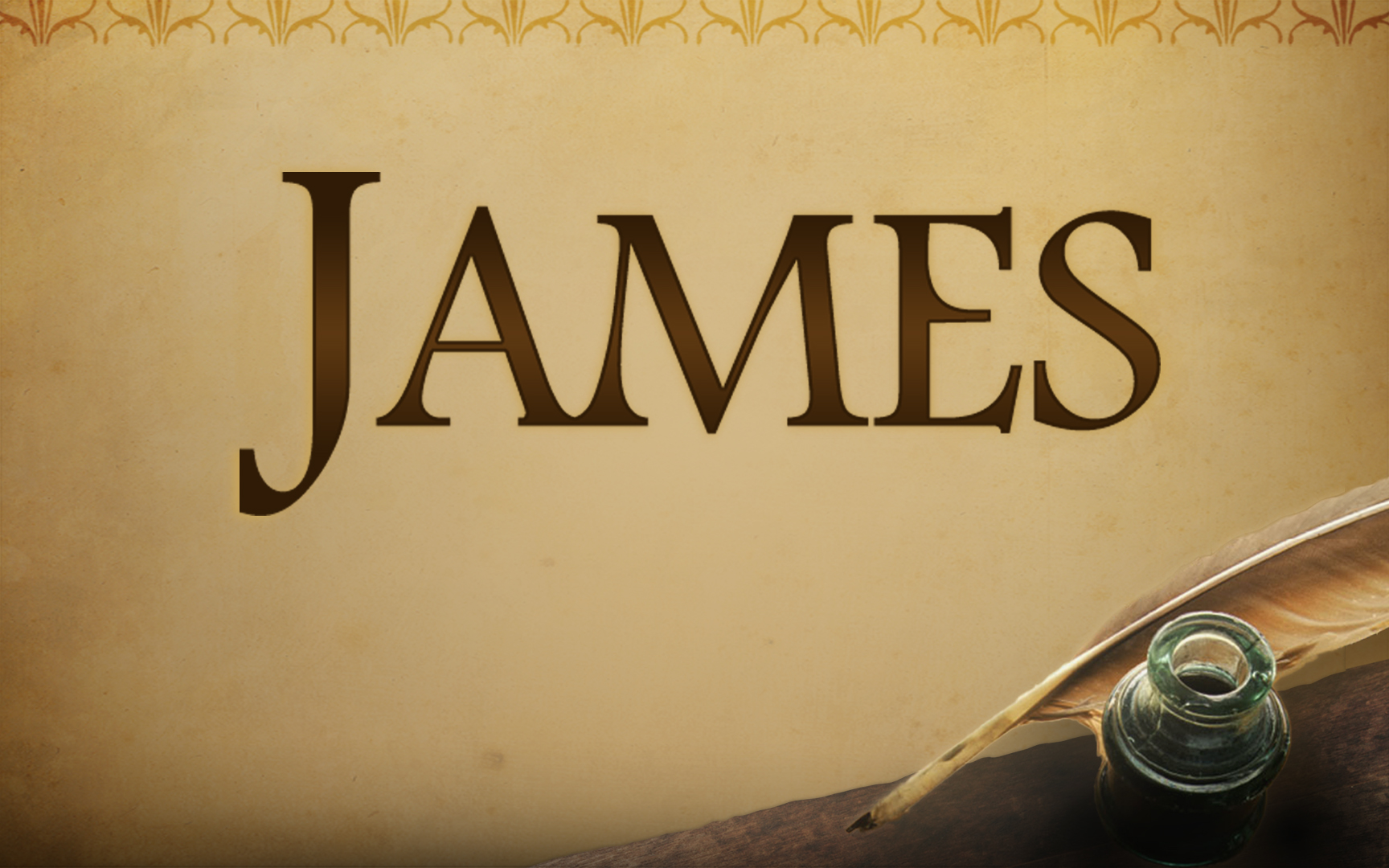 Practical Christian Living
Wholehearted Devotion to Jesus
Lesson Four • James 1:19-27
Larry Brown & Phillip Shumake
Embry Hills church of Christ
July – September 2023